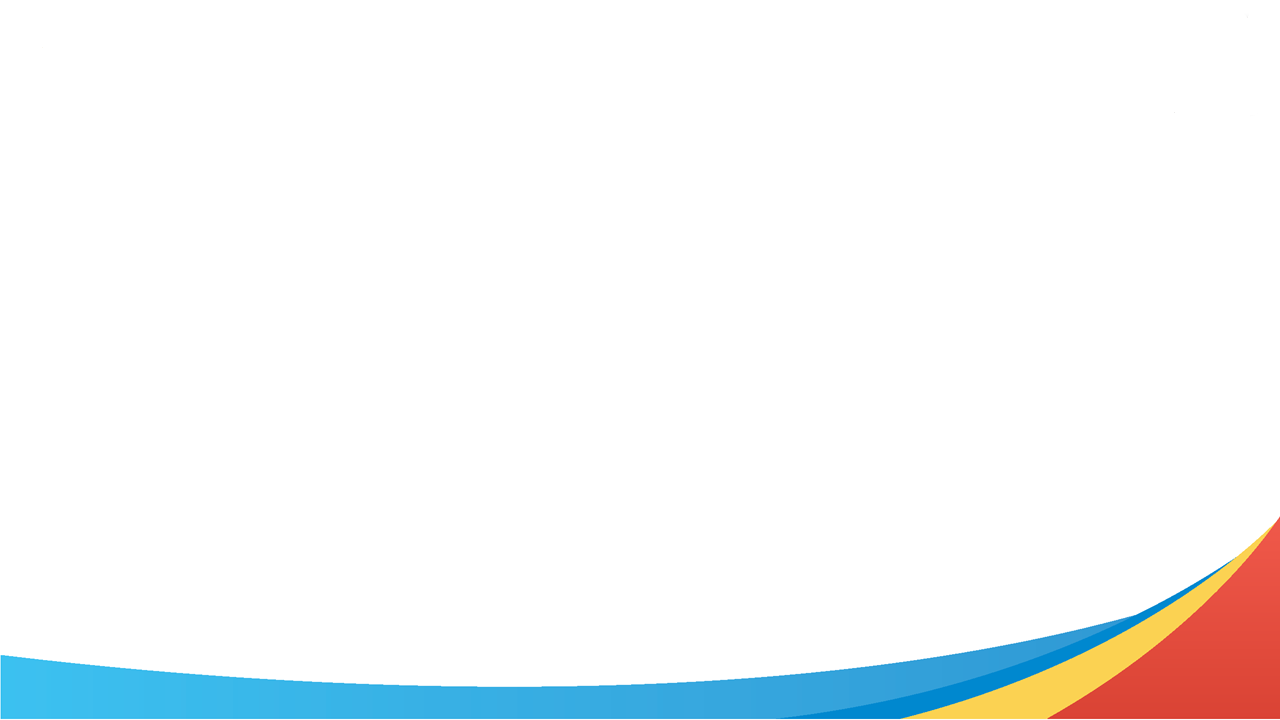 ỦY BAN NHÂN DÂN QUẬN 3PHÒNG GIÁO DỤC VÀ ĐÀO TẠO
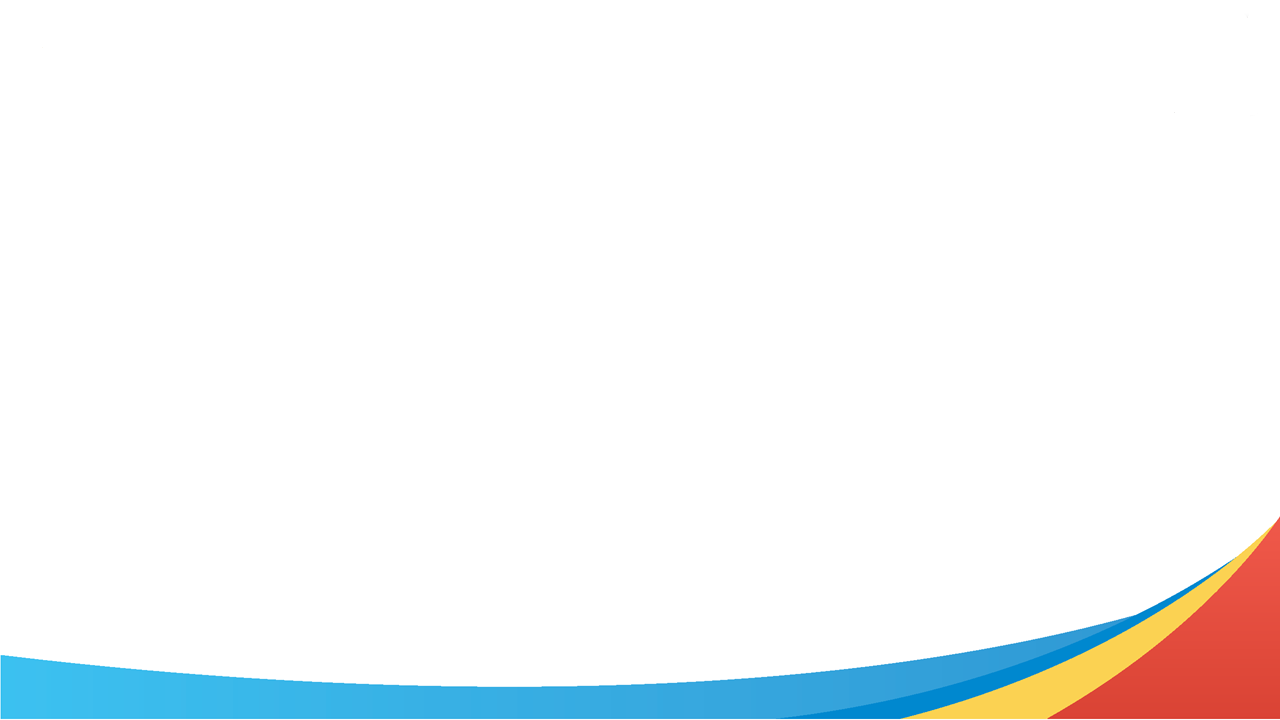 ỦY BAN NHÂN DÂN QUẬN 3TRƯỜNG TIỂU HỌC NGUYỄN THI
MÔN TẬP LÀM VĂN
Giáo viên thực hiện: Đồng Thị Thanh Thuỷ
Quận 3, ngày 8 tháng 12 năm 2021
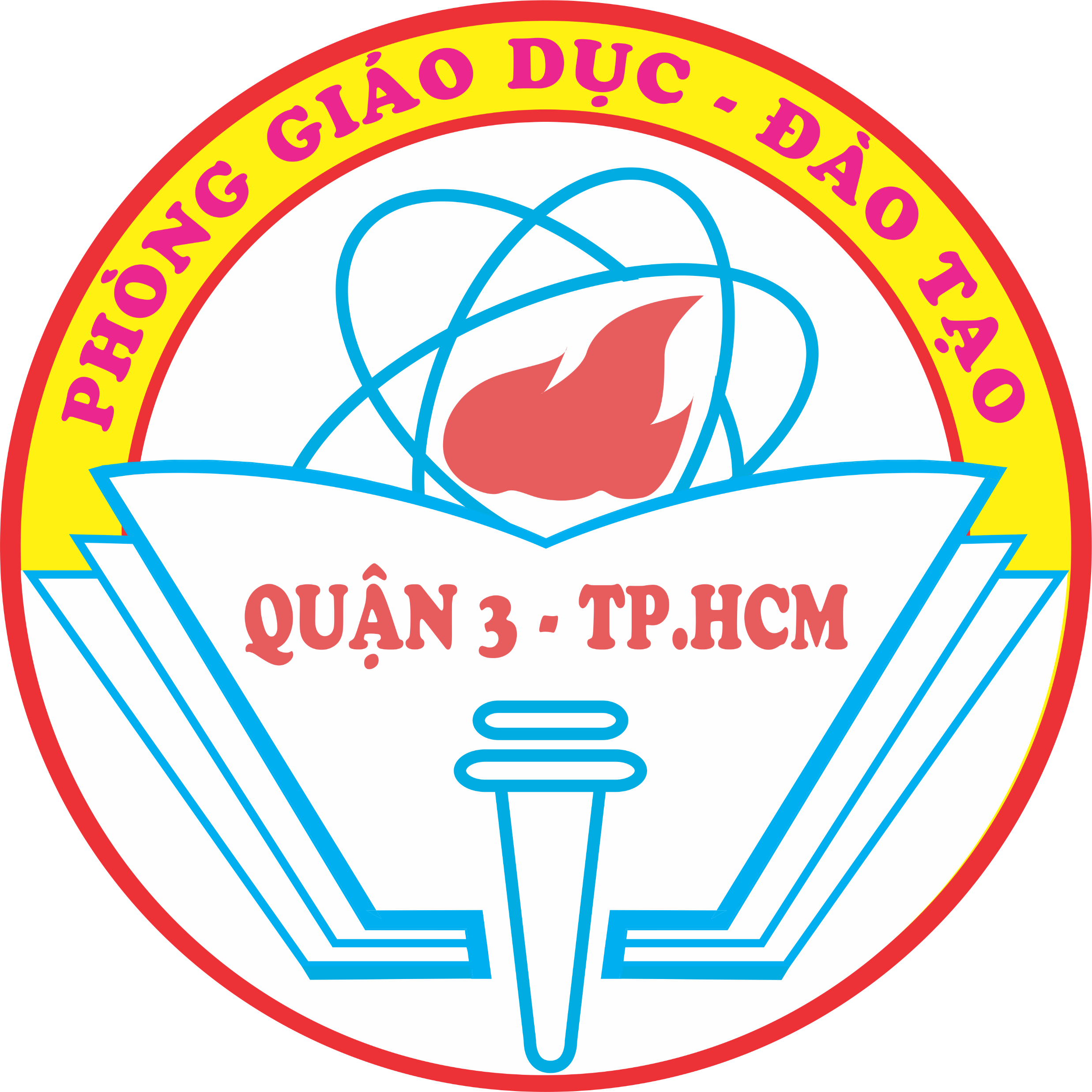 TẬP LÀM VĂN
KẾT BÀI TRONG BÀI VĂN KỂ CHUYỆN
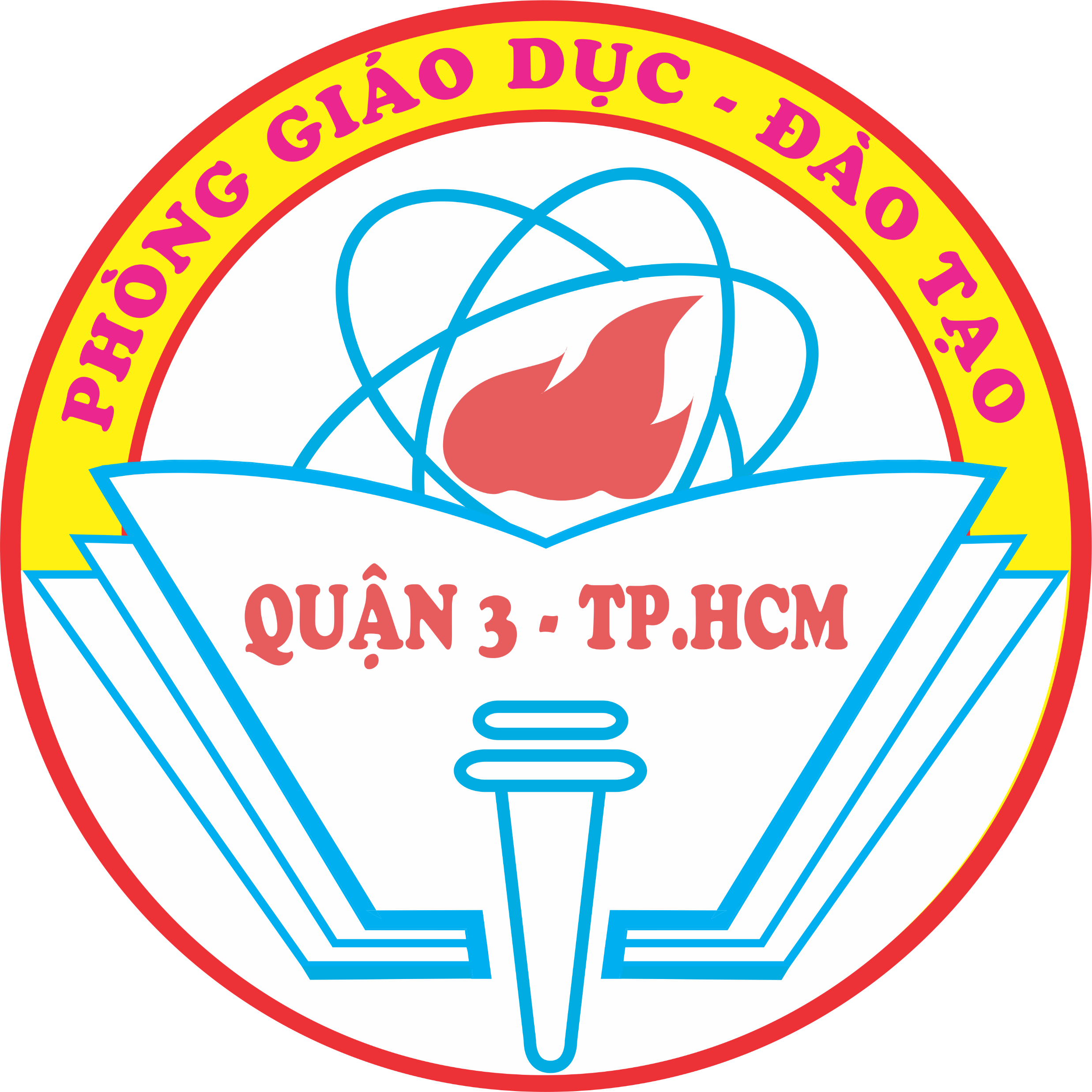 KẾT BÀI TRONG CHUYỆN:
“ÔNG TRẠNG THẢ DIỀU”
THẾ RỒI VUA MỞ KHOA THI. CHÚ BÉ THẢ DIỀU ĐỖ TRẠNG NGUYÊN. ÔNG TRẠNG KHI ẤY MỚI CÓ MƯỜI BA TUỔI. ĐÓ LÀ TRẠNG NGUYÊN TRẺ NHẤT CỦA NƯỚC NAM TA
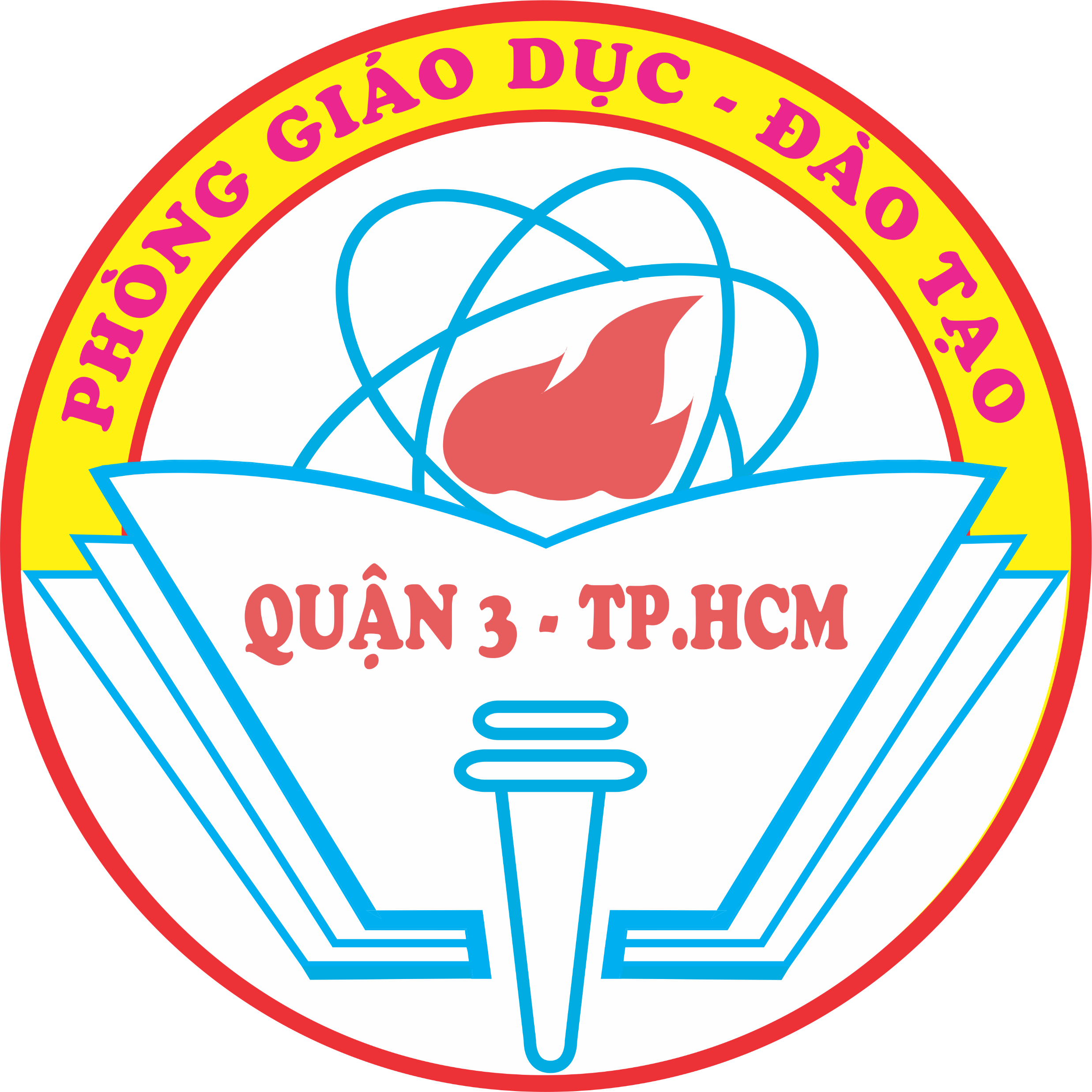 CÓ HAI CÁCH KẾT BÀI SAU
THẾ RỒI VUA MỞ KHOA THI. CHÚ BÉ THẢ DIỀU ĐỖ TRẠNG NGUYÊN. ÔNG TRẠNG KHI ẤY MỚI CÓ MƯỜI BA TUỔI. ĐÓ LÀ TRẠNG NGUYÊN TRẺ NHẤT CỦA NƯỚC NAM TA.
THẾ RỒI VUA MỞ KHOA THI. CHÚ BÉ THẢ DIỀU ĐỖ TRẠNG NGUYÊN. ÔNG TRẠNG KHI ẤY MỚI CÓ MƯỜI BA TUỔI. ĐÓ LÀ TRẠNG NGUYÊN TRẺ NHẤT CỦA NƯỚC NAM TA.
       CÂU CHUYỆN NÀY GIÚP EM THẤM THÍA HƠN LỜI KHUYÊN CỦA NGƯỜI XƯA: “ CÓ CHÍ THÌ NÊN”. AI NỖ LỰC VƯƠN LÊN, NGƯỜI ẤY SẼ ĐẠT ĐƯỢC ĐIỀU MÌNH MONG MUỐN.
KẾT BÀI MỞ RỘNG
KẾT BÀI KHÔNG MỞ RỘNG
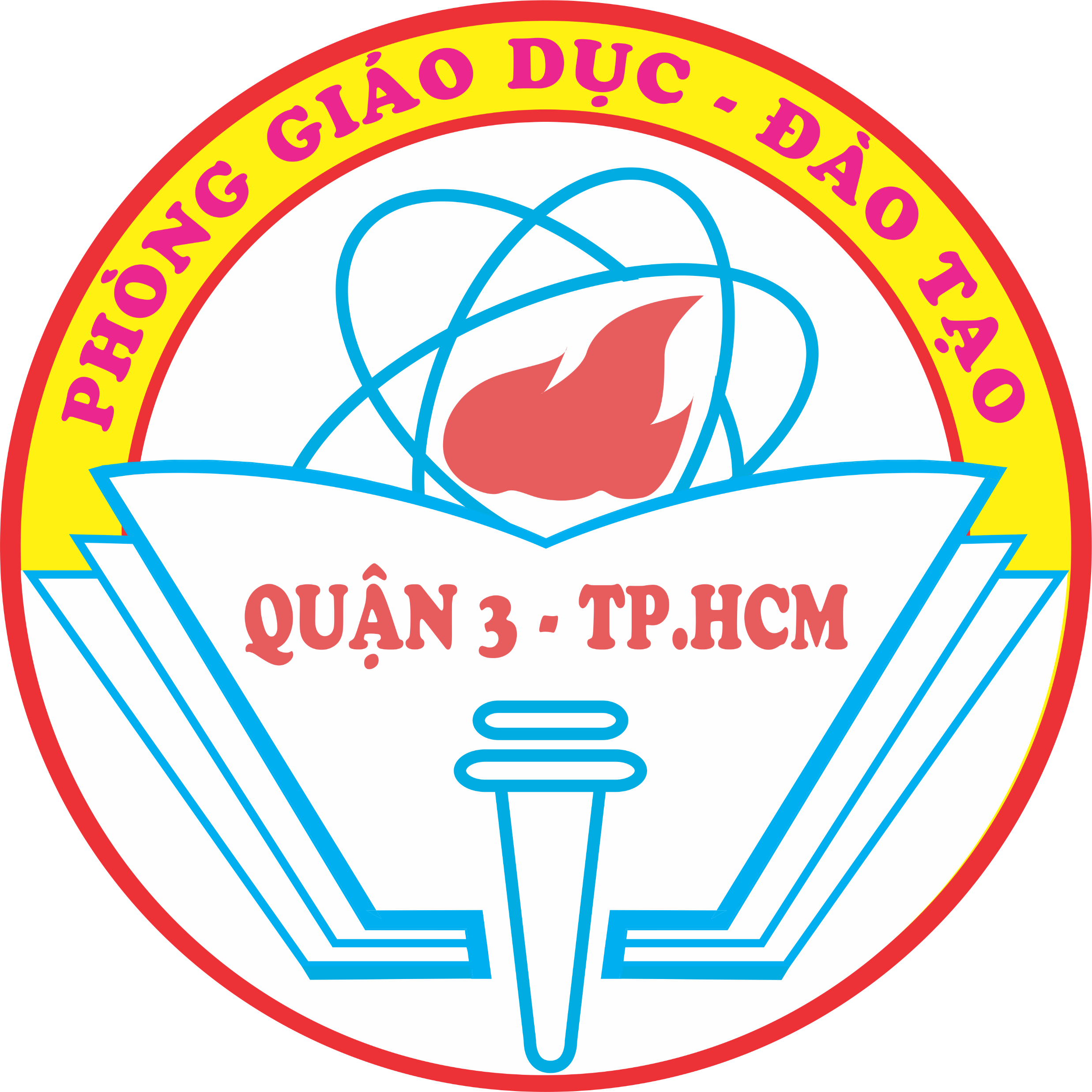 GHI NHỚ
CÓ HAI CÁCH KẾT BÀI:
KẾT BÀI MỞ RỘNG: NÊU Ý NGHĨA HOẶC ĐƯA RA LỜI BÌNH LUẬN VỀ CÂU CHUYỆN.
2.    KẾT BÀI KHÔNG MỞ RỘNG CHỈ CHO BIẾT KẾT CỤC CỦA CÂU CHUYỆN. KHÔNG BÌNH LUẬN GÌ THÊM.
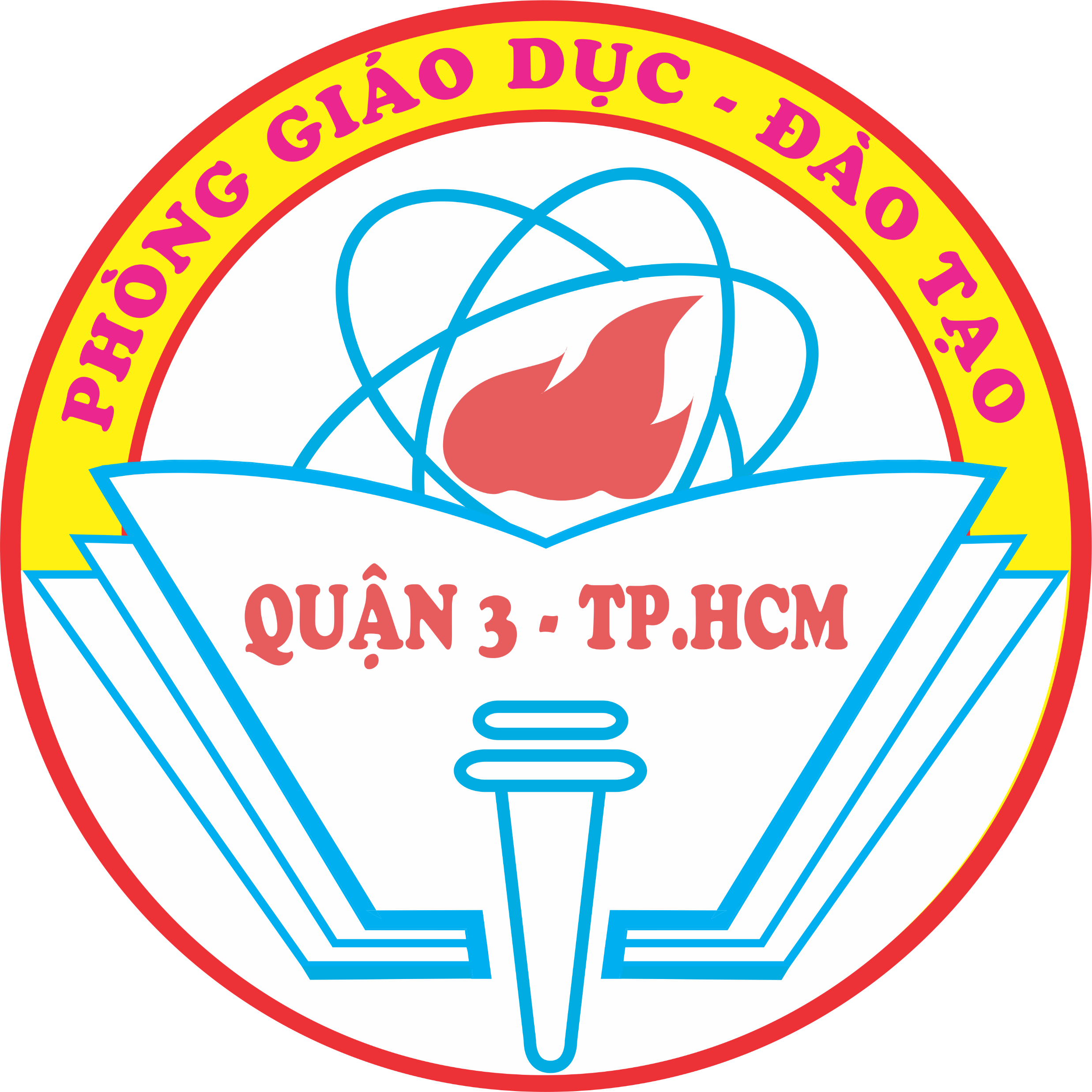 LUYỆN TẬP
BÀI 1:
SAU ĐÂY LÀ MỘT SỐ KẾT BÀI CỦA CHUYỆN RÙA VÀ THỎ. EM HÃY CHO BIẾT ĐÓ LÀ NHỮNG KẾT BÀI THEO CÁCH NÀO.
a. Lúc sực nhớ đến cuộc thi, ngẩng đầu lên, thỏ thấy rùa đã gần tới đích, bèn vắt chân lên cổ mà chạy. Nhưng muộn mất rồi. Rùa đã tới đích trước nó.
KẾT BÀI KHÔNG MỞ RỘNG
b. Câu chuyện Rùa và thỏ là lời nhắc nhở nghiêm khắc đối với những ai hay ỷ vào sức mình mà chủ quan, biếng nhác.
KẾT BÀI MỞ RỘNG
c. Đó là toàn bộ câu chuyện chú thỏ hợm hĩnh phải nếm mùi thất bại trước anh rùa có quyết tâm cao.
KẾT BÀI MỞ RỘNG
d. Nghe xong câu chuyện cô giáo kể, ai cũng tự nhủ: Không bao giờ được lơ là trong học tập và rèn luyện bản thân.
KẾT BÀI MỞ RỘNG
e. Cho đến bây giờ, mỗi khi nhờ lại chuyện chạy thi với rùa, tôi vẫn đỏ mặt vì xấu hổ. Mong sao đừng mắc bệnh chủ quan, hợm hĩnh như thỏ tôi ngày nào.
KẾT BÀI MỞ RỘNG
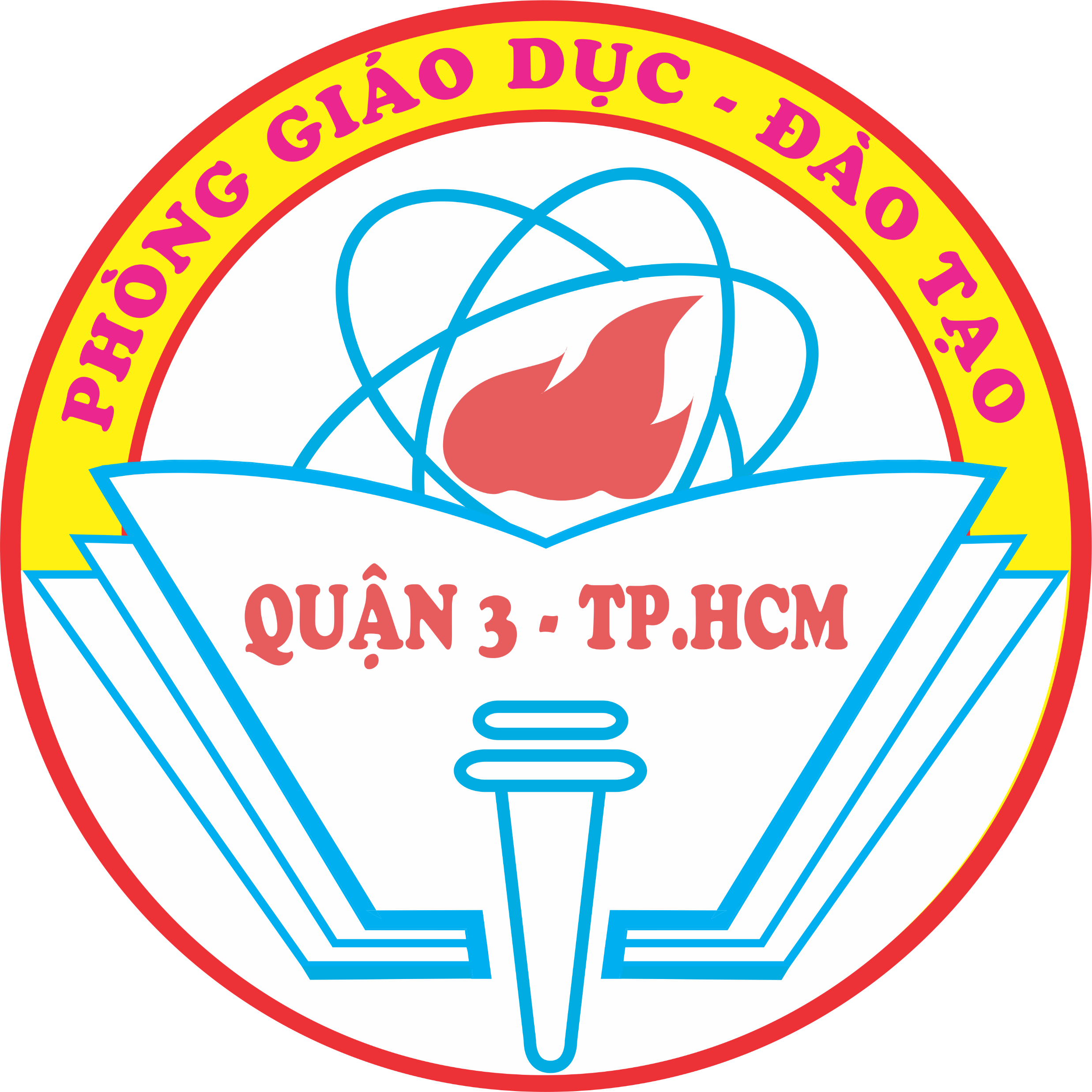 LUYỆN TẬP
BÀI 2:
TÌM PHẦN KẾT BÀI VÀ CHO BIẾT KẾT BÀI THEO CÁCH NÀO CỦA NHỮNG CHUYỆN SAU:
1. Một người chính trực
2. Nỗi dằn vặt của An-đrây-ca
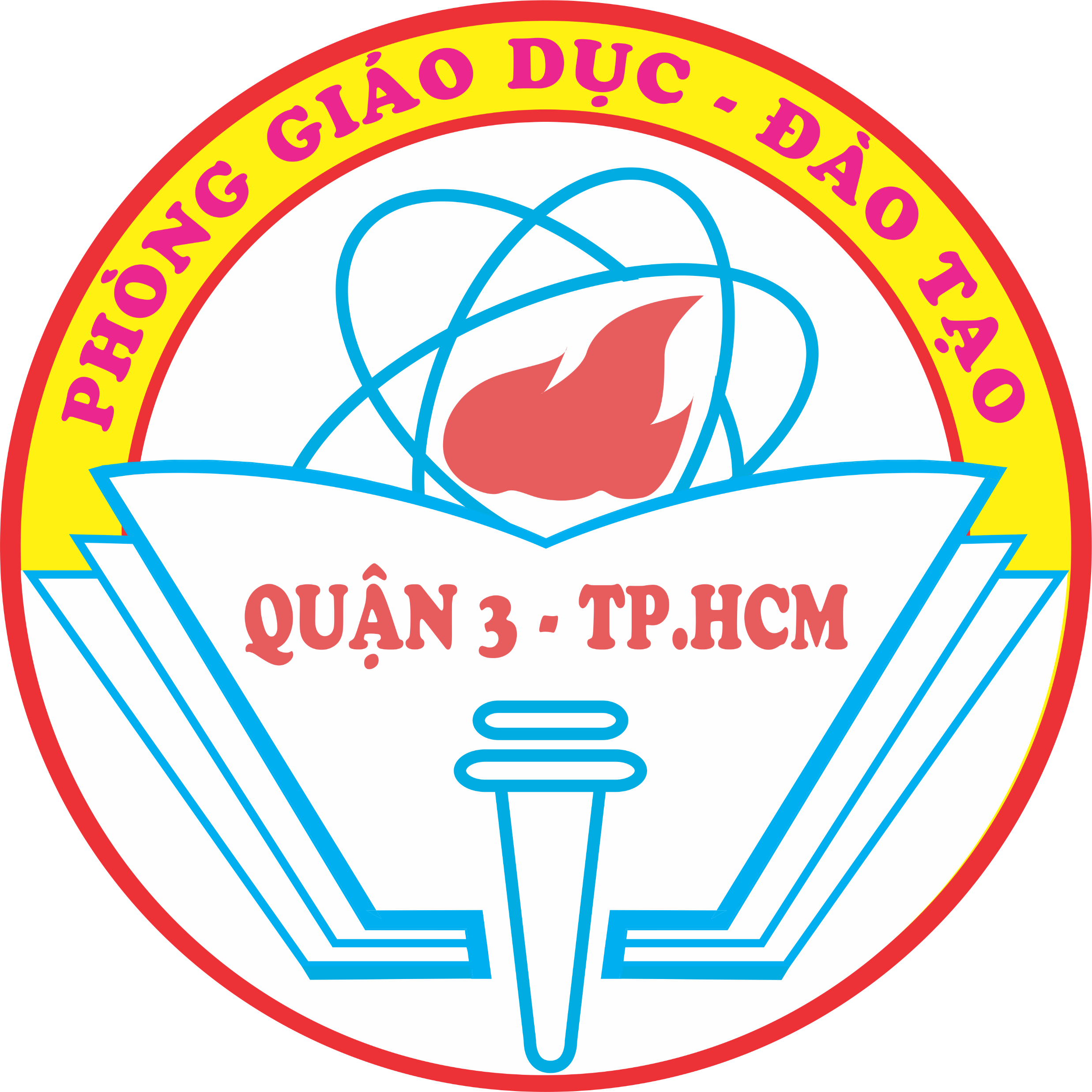 * Chuyện 1: Nếu Thái hậu hỏi người hầu hạ giỏi thì thần xin cử Vũ Tán Đường, còn hỏi người tài ba giúp nước, thần xin cử Trần Trung tá.
KẾT BÀI KHÔNG MỞ RỘNG
* Chuyện 2: Nhưng An-đrây-ca không nghĩ như vậy. Cả đêm đó, em ngồi nức nở dưới gốc cây táo do tay ông vun trồng. Mãi sau này, khi đã lớn, em vẫn luôn tự dằn vặt: “ Giá mình mua thuốc về kịp thì ông còn sống thêm được ít năm nữa”.
KẾT BÀI KHÔNG MỞ RỘNG
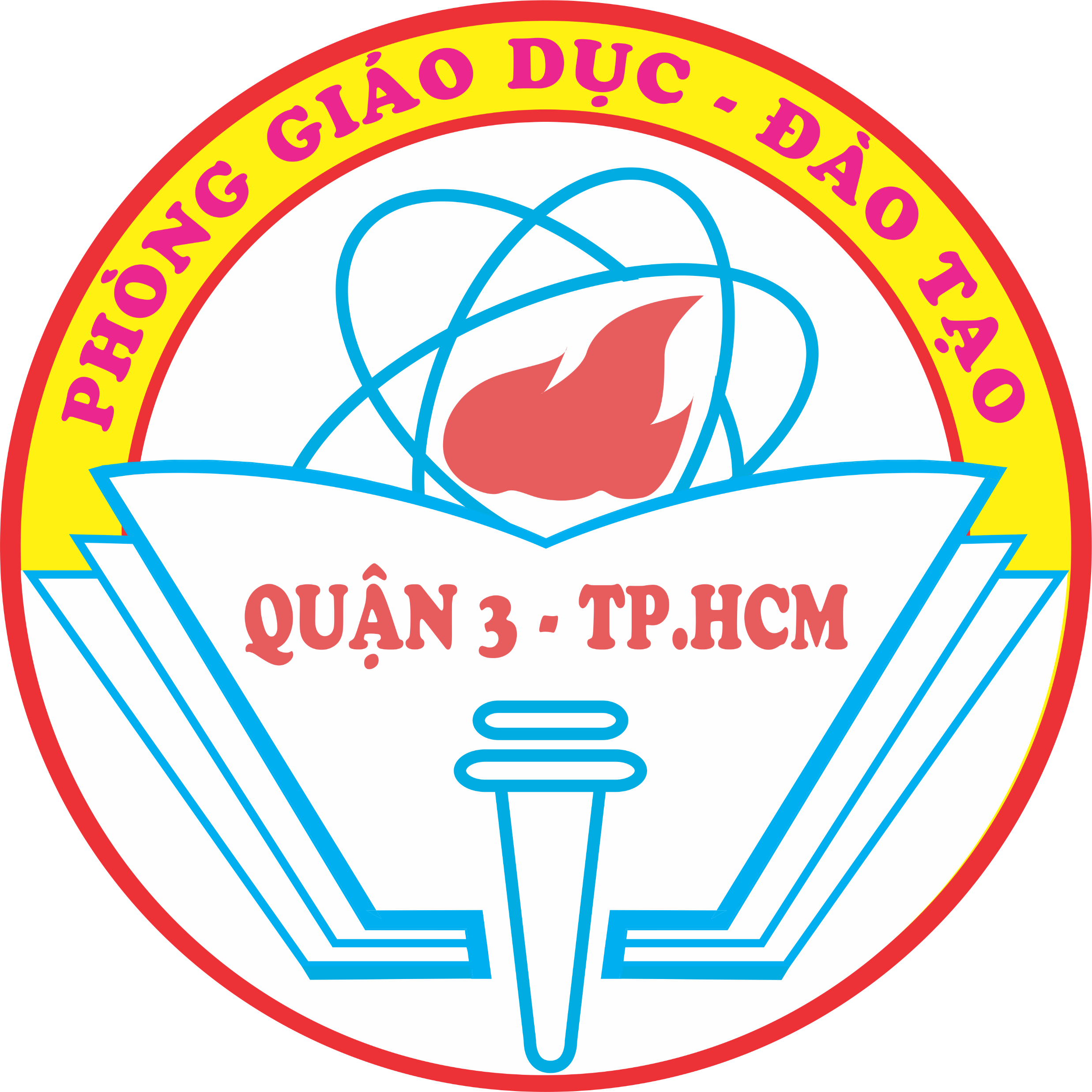 LUYỆN TẬP
BÀI 3:
VIẾT KẾT BÀI CỦA CHUYỆN
MỘT NGƯỜI CHÍNH TRỰC 
HOẶC 
NỖI DẰN VẶT CỦA AN-ĐRÂY-CA
THEO CÁCH KẾT BÀI MỞ RỘNG.
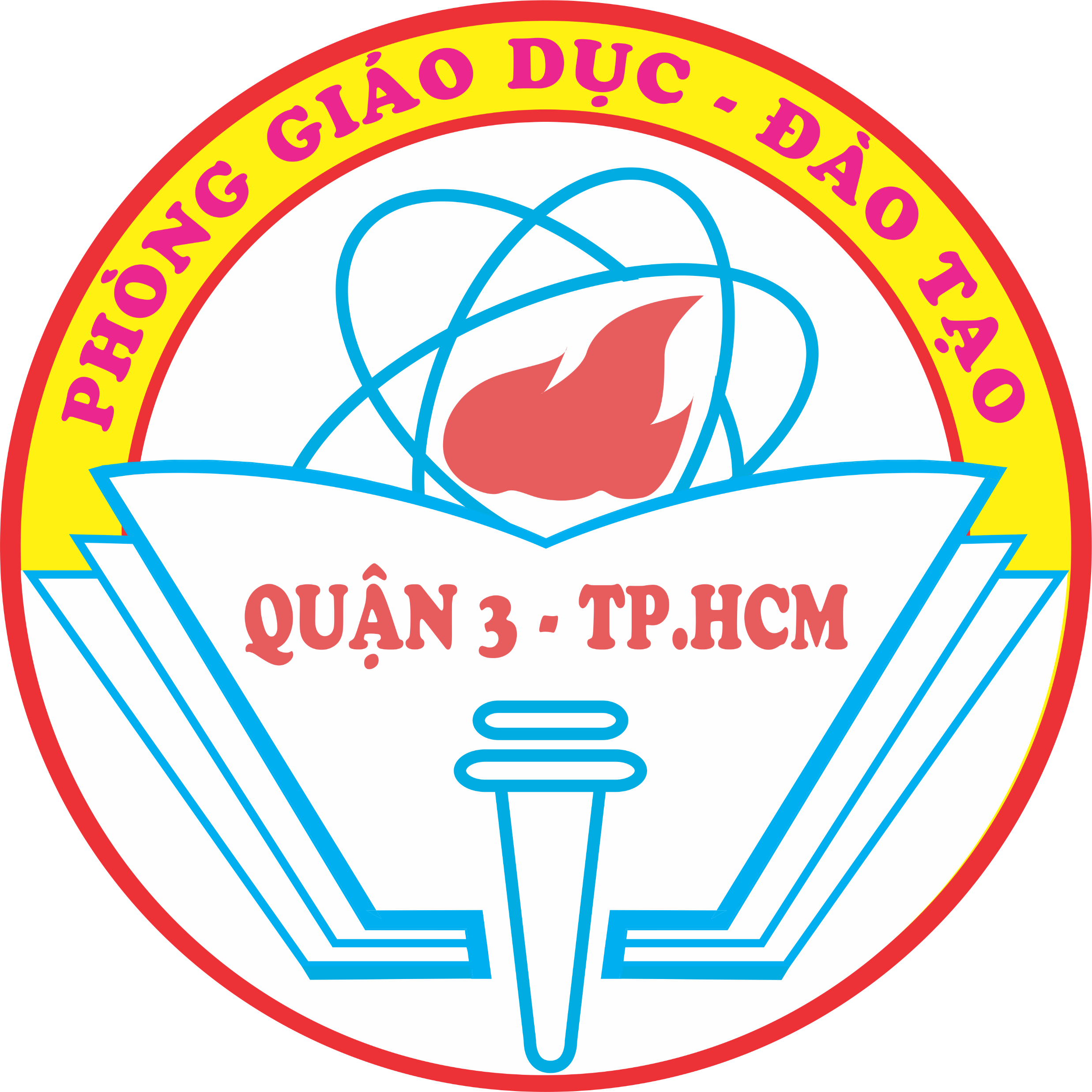 Em hãy chọn biểu tượng thể hiện mức độ yêu thích bài học của em:
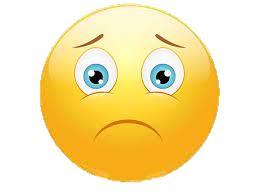 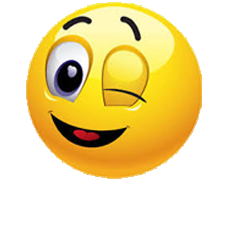 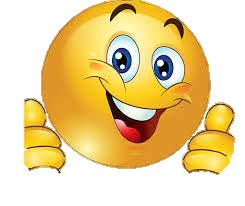 Rất hài lòng
Hài lòng
Chưa hài lòng
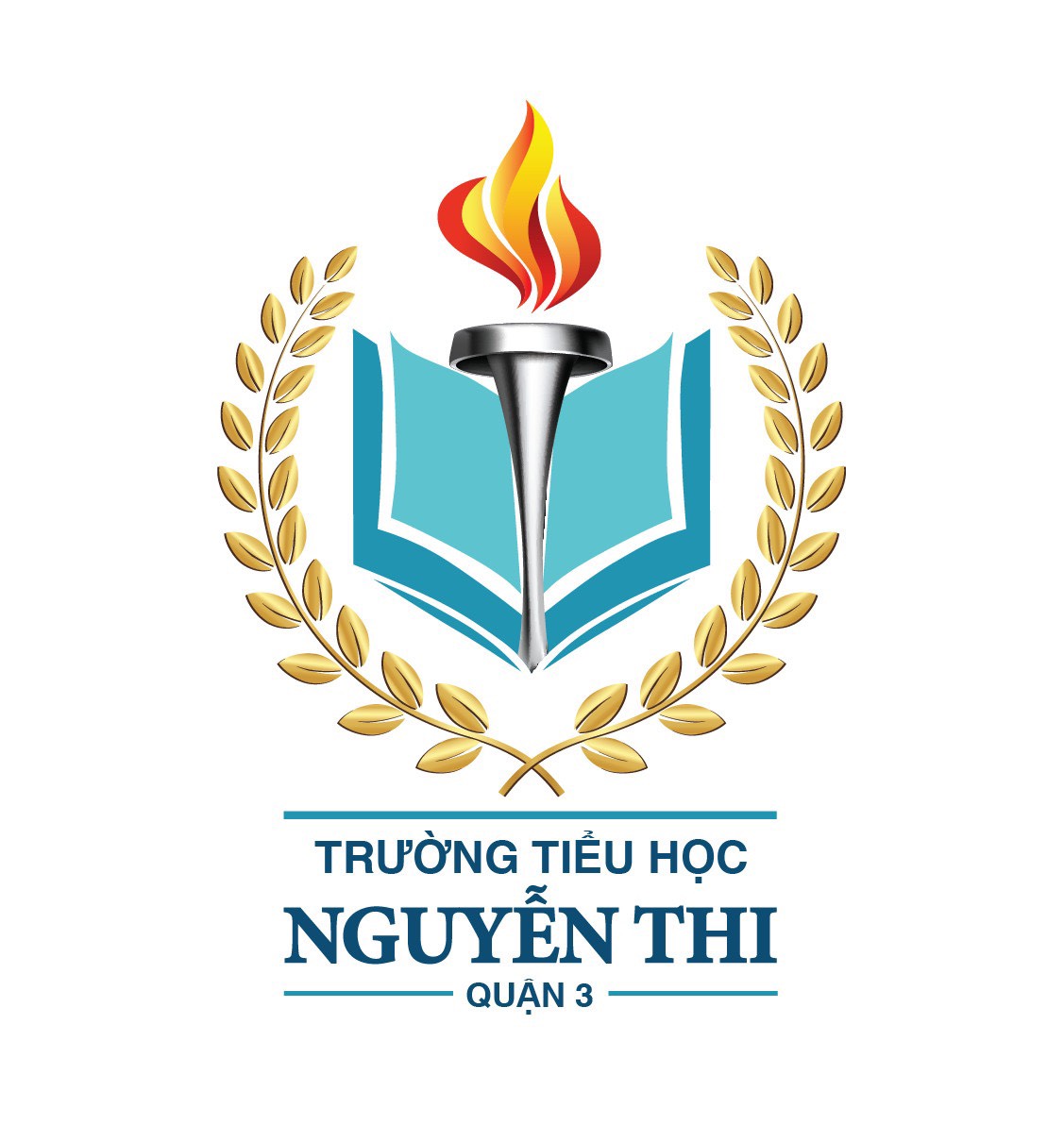 ỦY BAN NHÂN DÂN QUẬN 3TRƯỜNG TIỂU HỌC NGUYỄN THI
XIN CHÂN THÀNH CÁM ƠN
Giáo viên thực hiện: Đồng Thị Thanh Thuỷ
Trang website của trường Nguyễn Thi https://thnguyenthiq3.hcm.edu.vn